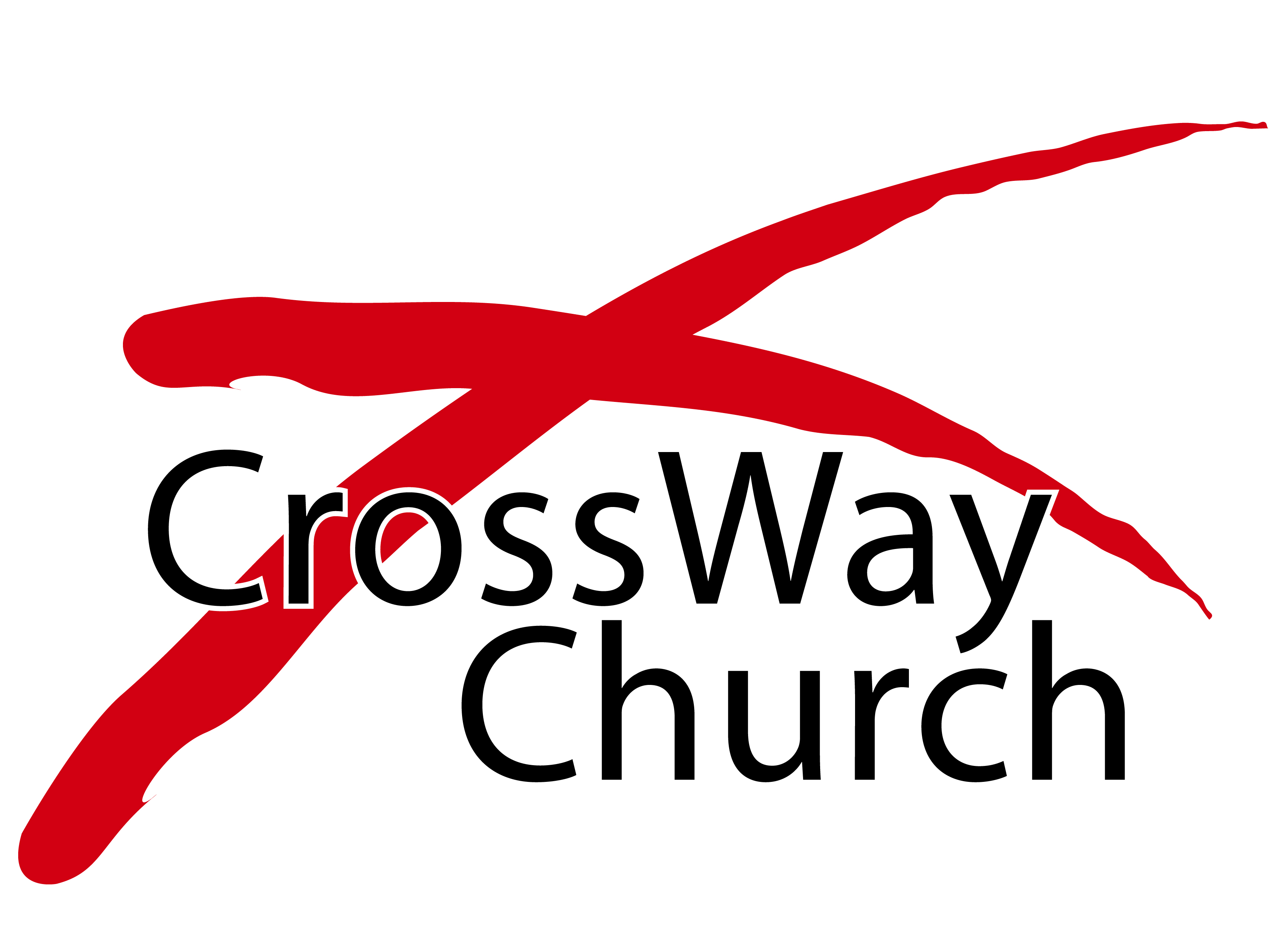 You Must Be Born Again
Gospel of John Series [9]
John 3:1-15
© July 21, 2019
  Pastor Paul K. Kim
John 3:1-15 [ESV]

1 Now there was a man of the Pharisees named Nicodemus, a ruler of the Jews. 2 This man came to Jesus by night and said to him, “Rabbi, we know that you are a teacher come from God, for no one can do these signs that you do unless God is with him.” 3 Jesus answered him, “Truly, truly, I say to you, unless one is born again he cannot see the kingdom of God.” 4 Nicodemus said to him, “How can a man be born when he is old? Can he enter a second time into his mother's womb and be born?” 5 Jesus answered, “Truly, truly, I say to you, unless one is born of water and the Spirit, he cannot enter the kingdom of God. 6 That which is born of the flesh is flesh, and that which is born of the Spirit is spirit. 7 Do not marvel that I said to you, ‘You must be born again.’ 8 The wind blows where it wishes, and you hear its sound, but you do not know where it comes from or where it goes. So it is with everyone who is born of the Spirit.”
John 3:1-15 [ESV]

9 Nicodemus said to him, “How can these things be?” 10 Jesus answered him, “Are you the teacher of Israel and yet you do not understand these things? 11 Truly, truly, I say to you, we speak of what we know, and bear witness to what we have seen, but you do not receive our testimony. 12 If I have told you earthly things and you do not believe, how can you believe if I tell you heavenly things? 13 No one has ascended into heaven except he who descended from heaven, the Son of Man. 14 And as Moses lifted up the serpent in the wilderness, so must the Son of Man be lifted up, 15 that whoever believes in him may have eternal life.
WHO WAS NICODEMUS?
1 Now there was a man of the Pharisees named Nicodemus, a ruler of the Jews. 2 This man came to Jesus by night and said to him, “Rabbi, we know that you are a teacher come from God, for no one can do these signs that you do unless God is with him.” (vs. 1-2)

He was a Pharisee—devoted to studying Scripture, keeping the moral and ceremonial laws, and separating himself from the unholy things.

He was a member of Sanhedrin—a 71-member council of elders as the supreme court of Israel.

He was a scholar-teacher—with an established religious authority.

He was open and curious about Jesus—about his teaching and identity.
FIVE KEY QUESTIONS ABOUT BEING “BORN AGAIN” [JOHN 3:1-15]
1)   What does it mean to be born again?

3 Jesus answered him, “Truly, truly, I say to you, unless one is born again he cannot see the kingdom of God.” 4 Nicodemus said to him, “How can a man be born when he is old? Can he enter a second time into his mother's womb and be born?” 5 Jesus answered, “Truly, truly, I say to you, unless one is born of water and the Spirit, he cannot enter the kingdom of God. (vs. 3-5)

It does NOT mean:
Self-reformation
Radical moral change for those who hit rock-bottom or are broken.
Emotional catharsis
Becoming radically religious
Extra Christian experience/status
FIVE KEY QUESTIONS ABOUT BEING “BORN AGAIN” [JOHN 3:1-15]
1)   What does it mean to be born again?

3 Jesus answered him, “Truly, truly, I say to you, unless one is born again he cannot see the kingdom of God.” 4 Nicodemus said to him, “How can a man be born when he is old? Can he enter a second time into his mother's womb and be born?” 5 Jesus answered, “Truly, truly, I say to you, unless one is born of water and the Spirit, he cannot enter the kingdom of God. (vs. 3-5)

It MEANS a new birth—i.e., spiritual birth (= regeneration).
All human beings are physically born but each person needs a second birth with a new spiritual life given by the Holy Spirit.
Being born again, therefore, means becoming saved by grace through faith, receiving a new life in Christ; as a result, those who are born again have new heart and desire.
To be born again is, as it were, to enter upon a new existence, to have a new mind, a new heart, new views, new principles, new tastes, new affections, new likings, new dislikings, new fears, new joys, new sorrows, new love to things once hated, new hatred to things once loved, new thoughts of God, and ourselves, and the world, and the life to come, and salvation.
J. C. Ryle
FIVE KEY QUESTIONS ABOUT BEING “BORN AGAIN” [JOHN 3:1-15]
2)   Who needs to be born again? 

9 Nicodemus said to him, “How can these things be?” 10 Jesus answered him, “Are you the teacher of Israel and yet you do not understand these things? 11 Truly, truly, I say to you, we speak of what we know, and bear witness to what we have seen, but you do not receive our testimony. 12 If I have told you earthly things and you do not believe, how can you believe if I tell you heavenly things? (vs. 9-12)

Nicodemus was religious, morally upright, highly intellectual, socially respected, and politically powerful; but, he still needed to be born again.
So, it’s not just those who hit rock-bottom with addiction or are morally reckless people that need to be born again, but everyone need a new birth.
Even those who attend church, serve in community, and teach at Sunday school need to be born again, which means some people can and may act like Christians without being born again.
FIVE KEY QUESTIONS ABOUT BEING “BORN AGAIN” [JOHN 3:1-15]
3)   Why is it so important to be born again?

6 That which is born of the flesh is flesh, and that which is born of the Spirit is spirit.  7 ”Do not marvel that I said to you, ‘You must be born again.’” (vs. 6-7)

Without a new birth in Christ, there is no eternal life, no real transformation, and no true salvation.
Religious heritage is not enough; religious efforts come short (cf. Isa. 64:6).
A mere human decision cannot make one be born again. We need the Spirit’s work to regenerate our soul to become alive in God.
FIVE KEY QUESTIONS ABOUT BEING “BORN AGAIN” [JOHN 3:1-15]
4)   How can a person be born again?

8 “The wind blows where it wishes, and you hear its sound, but you do not know where it comes from or where it goes. So it is with everyone who is born of the Spirit. …13 No one has ascended into heaven except he who descended from heaven, the Sonof Man. 14 And as Moses lifted up the serpent in the wilderness, so must the Son of Man be lifted up, 15 that whoever believes in him may have eternal life.” (vs. 8, 13-15)

A new birth (regeneration) is God’s work which means there is a mystery in being born again (like “the wind blows” in 8).
At the same time, there is a human responsibility to respond to God’s sovereign grace through repentance and faith in Christ.
As Moses lifted up the serpent (for cure for deadly), Jesus would be lifted up for our salvation simply by looking to Christ as our Savior; this genuine look/faith is our part—giving a new birth/life is God’s part!
The Jews looked upon a serpent to be freed from serpents; and we look upon the death of Christ to be delivered from death. St. Augustine
FIVE KEY QUESTIONS ABOUT BEING “BORN AGAIN” [JOHN 3:1-15]
4)   The Final [Most Important] Question: Are you born again?

  he saved us, not because of works done by us in righteousness, but according to his own mercy, by the washing of regeneration and renewal of the Holy SpiritTitus 3:5

And I will give you a new heart, and a new spirit I will put within you. And I will remove the heart of stone from your flesh and give you a heart of flesh.Ezekiel 36:26

Therefore, if anyone is in Christ, he is a new creation. The old has passed away; behold, the new has come.2 Corinthians 5:17
A True Sign of Being Born Again
May God have mercy upon us! So many of us are children and are only interested in the presents and the gifts and the entertainments. That is not proof that we are truly born again. The Devil can counterfeit experiences and gifts and most other things, but there is one thing the Devil cannot do, and that is give us a desire for a personal knowledge of God. The Devil can give you an interest in theology and encourage it; as you go on, you become more and more proud of your vast knowledge. That is not what I am talking about. I am talking about the crying out of a child’s need for his or her Father, the true filial cry and desire. The Devil cannot counterfeit that; he knows nothing about it, and he cannot produce it. Only one person can produce it; that is God himself through the Spirit as he implants within us a seed of this living life.
― D. Martyn Lloyd-Jones
THREE PRACTICAL QUESTIONS FOR OUR EVERYDAY LIFE
In what ways do you realize your need for understanding the true meaning of being born again? What misconceptions do you need to change, if any?

What would it mean for you to embrace the utter importance and urgency of being born again for yourself? For your loved ones? 

What is your first step in applying the lessons from the story of Nicodemus? Are you born again? How can you be sure?
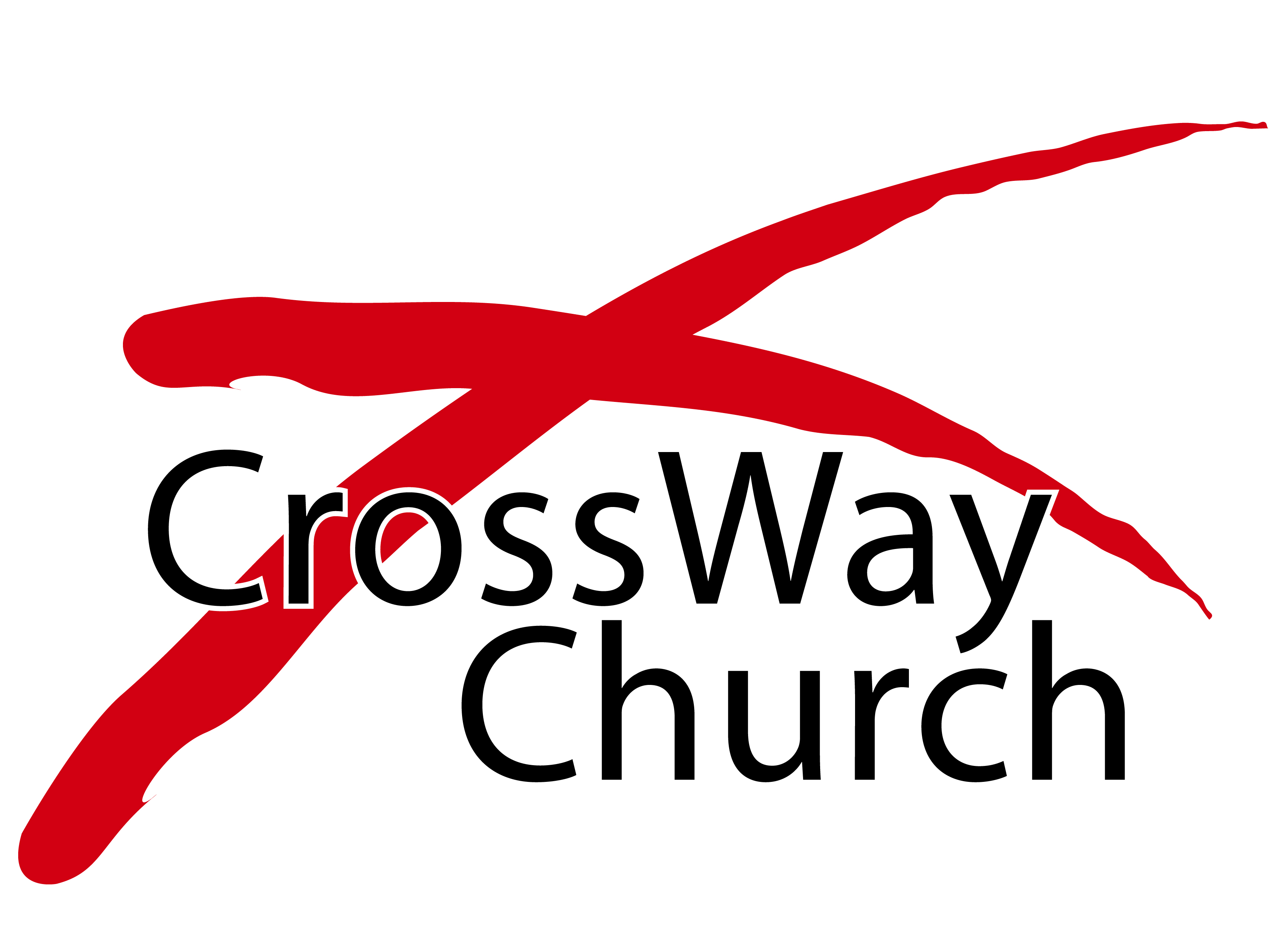